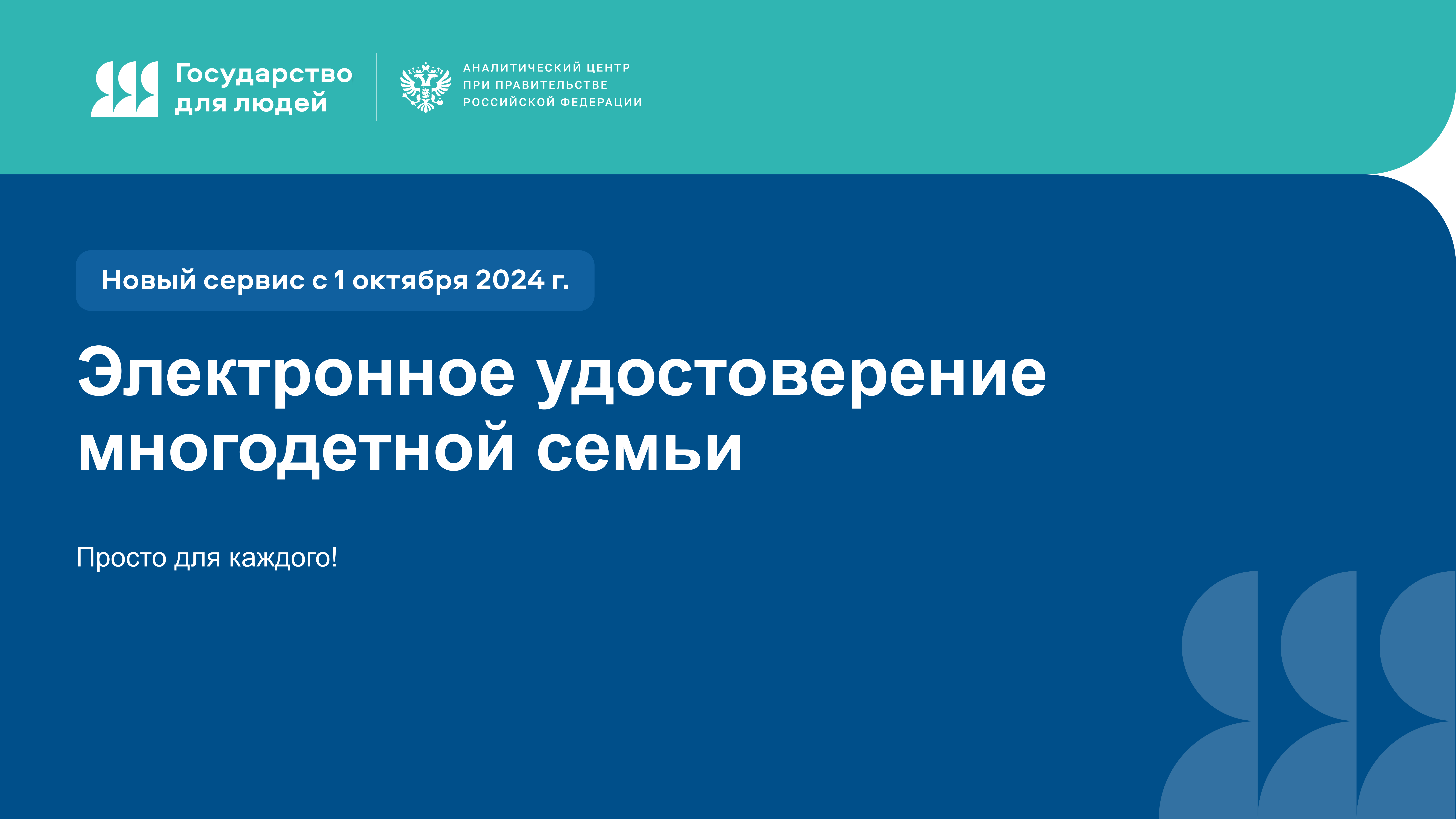 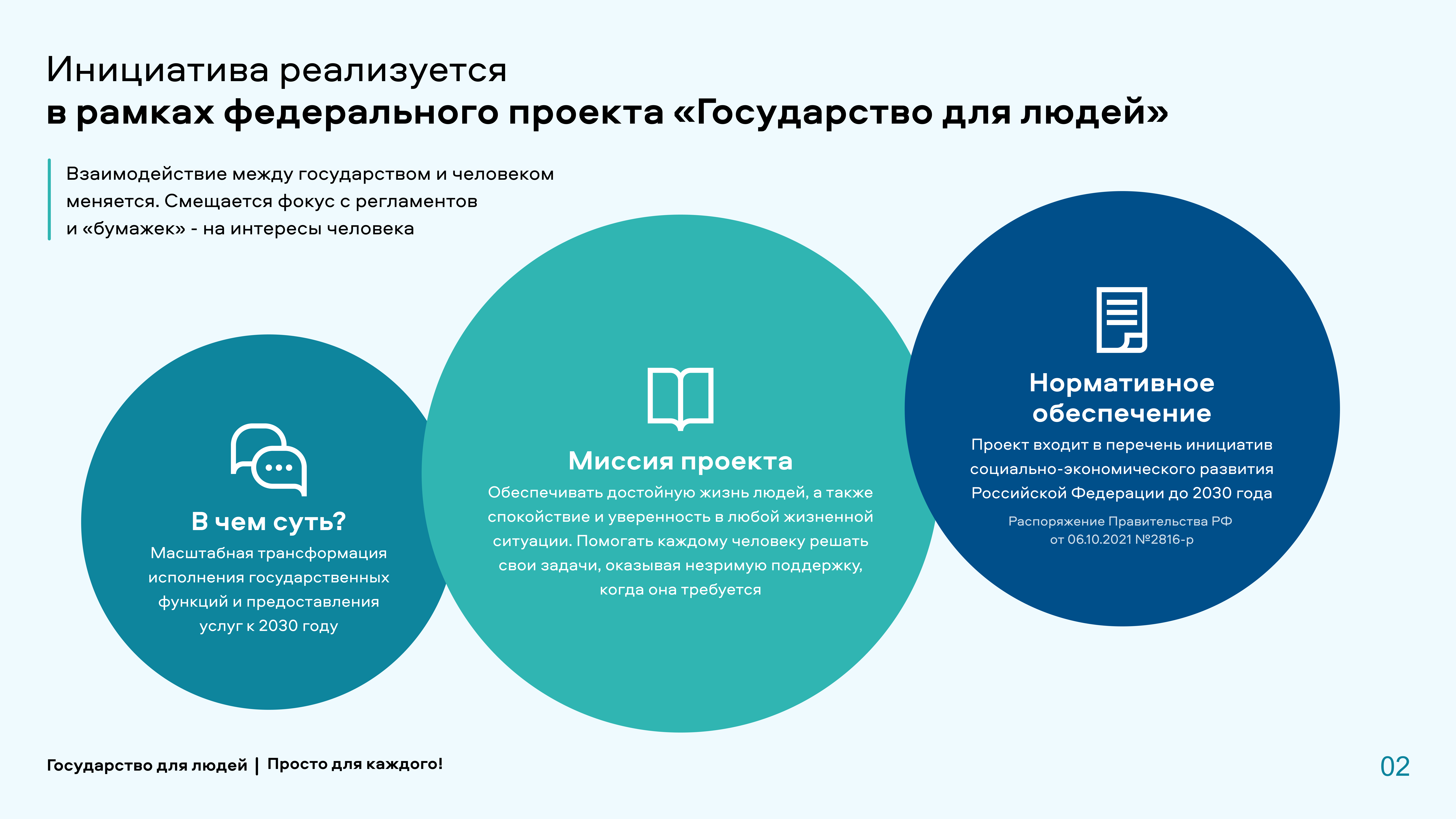 2
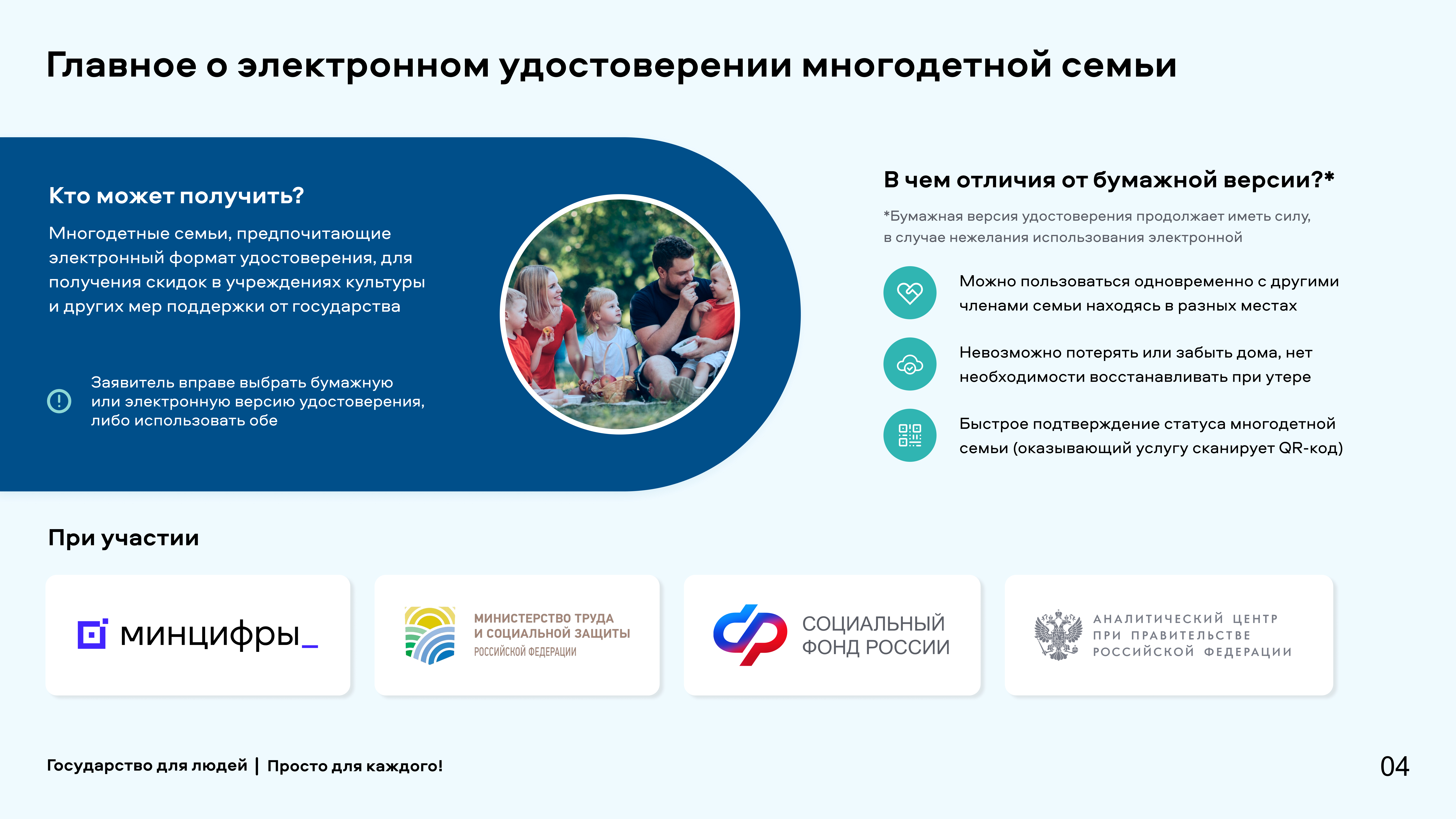 3
4
5
Напишите в службу поддержки:
если обнаружили ошибку в отображаемых данных
информация не появилась в личном кабинете на Госуслугах
QR-код не принимают в качестве подтверждения статуса многодетной семьи
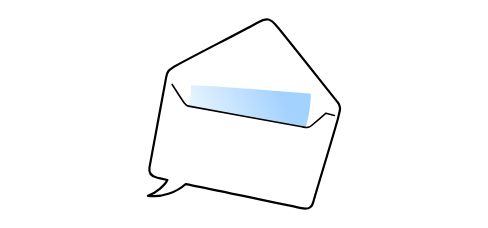 Если возникла проблема с электронным удостоверением
6